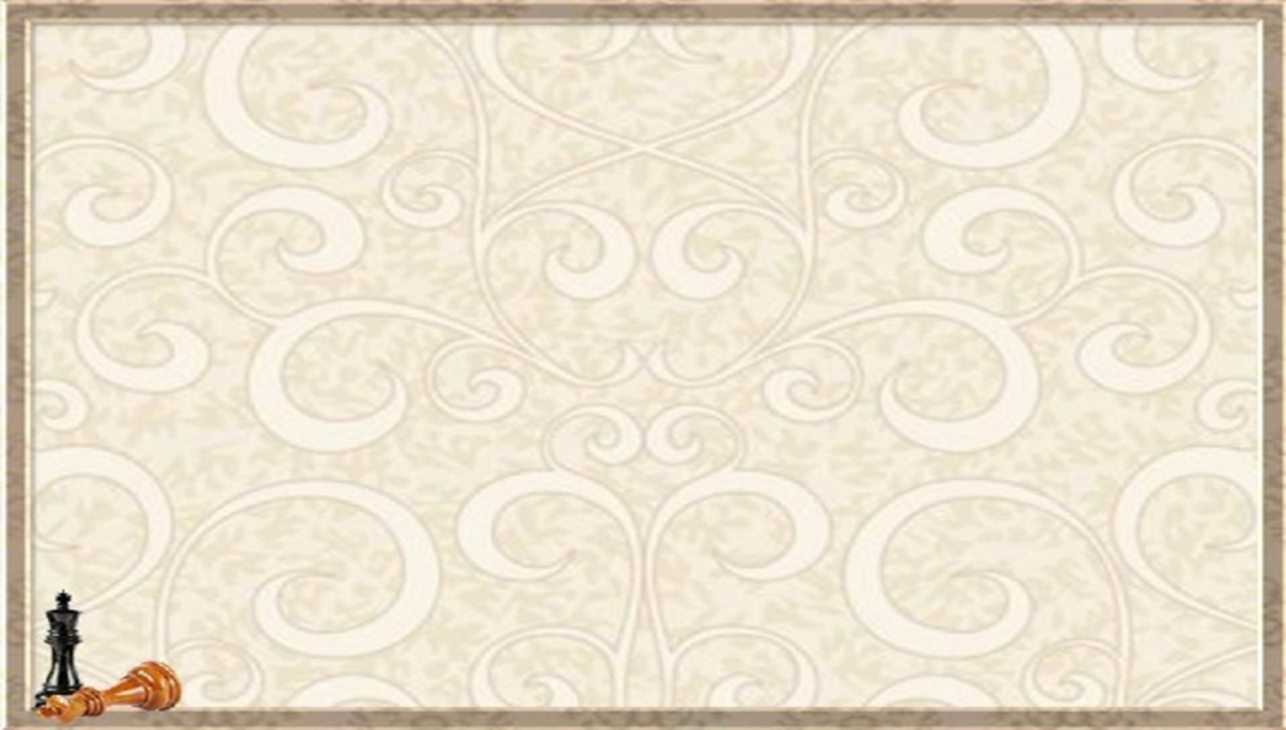 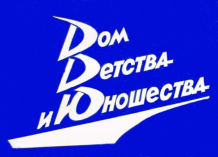 Работа детского объединения «Шахматы» в режиме онлайн обучения с 29.01.по 06.02.2022
обучающие программы
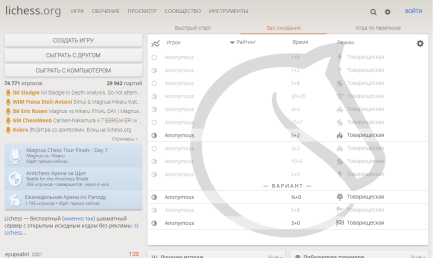 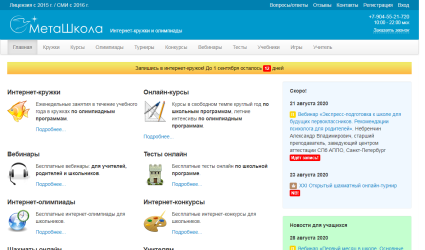 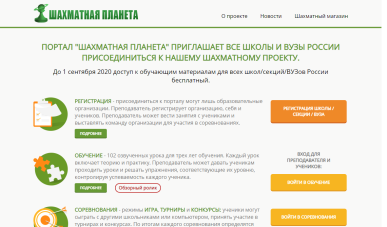 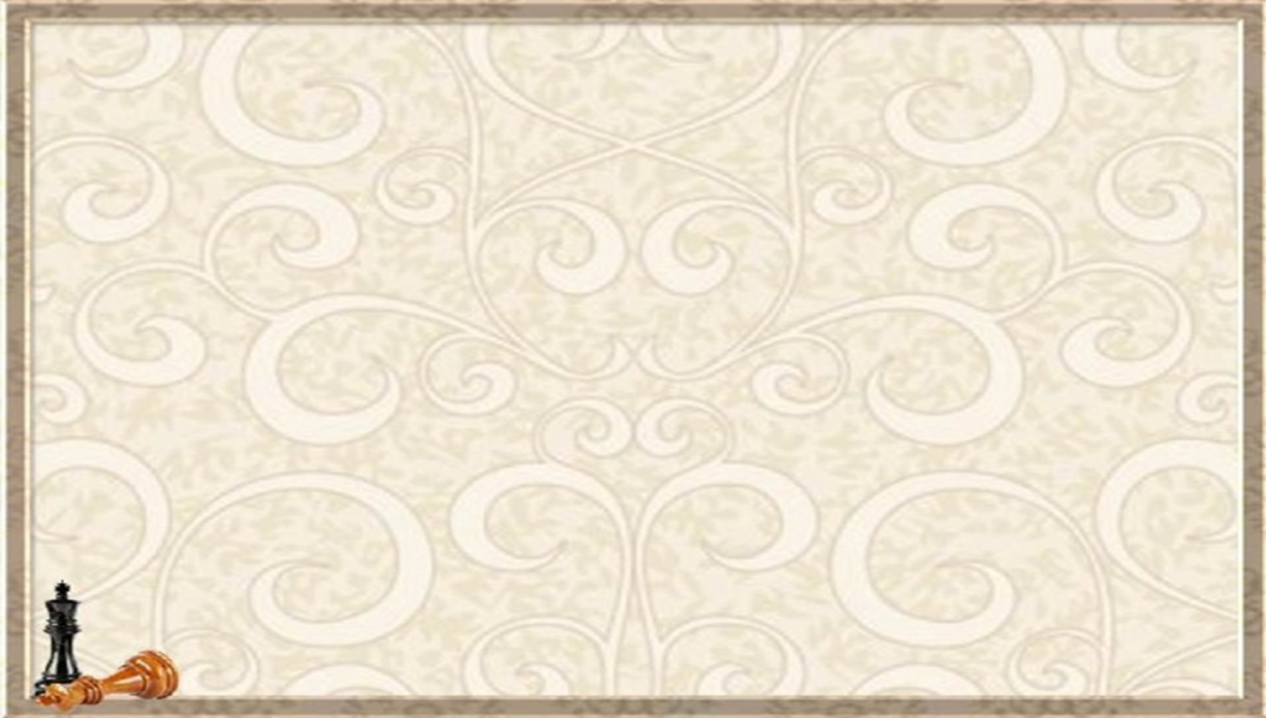 Выполняем домашнее задание
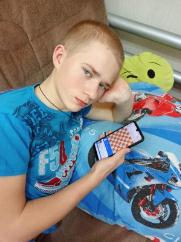 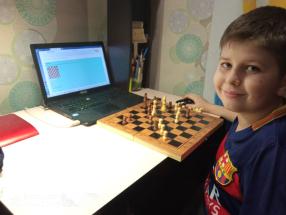 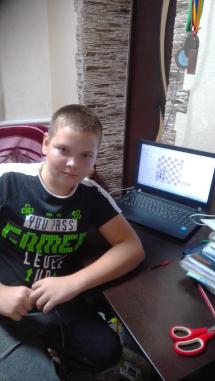 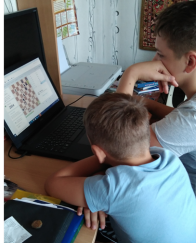 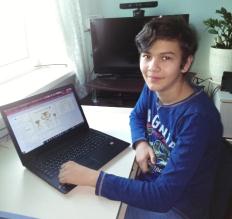 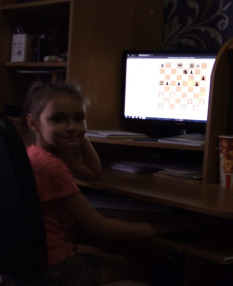 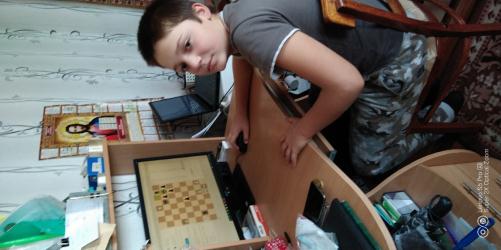 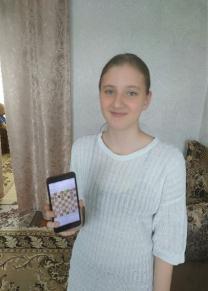 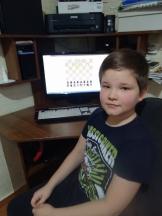 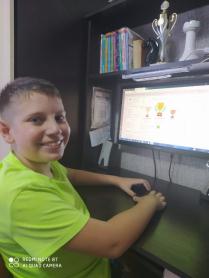 Наши шахматные онлайн турниры
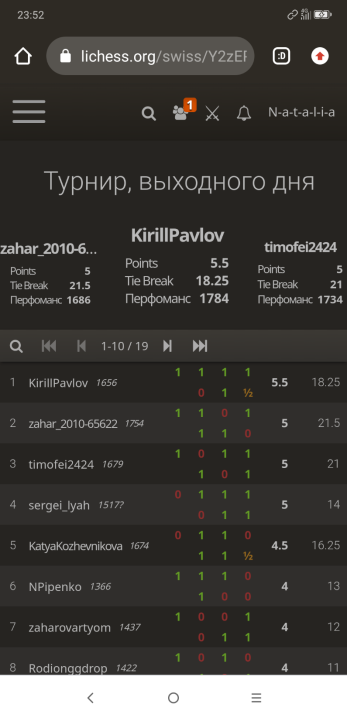 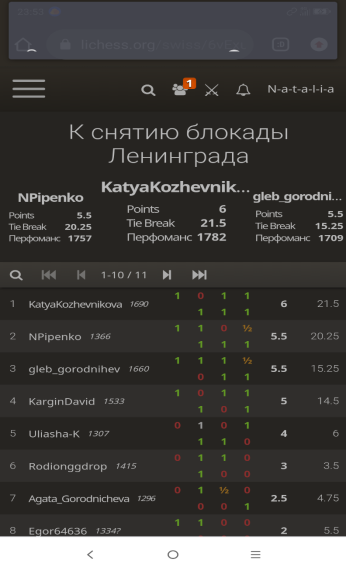 Идут сражения
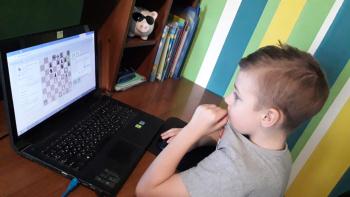 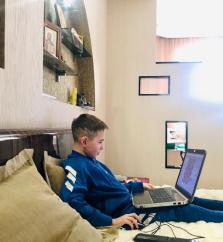 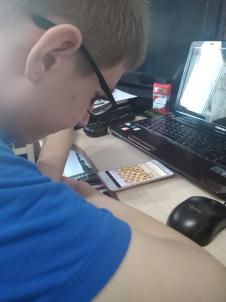 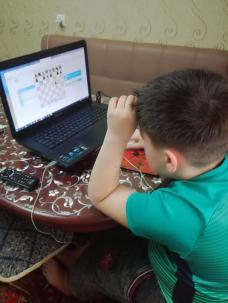 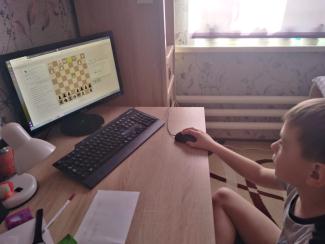 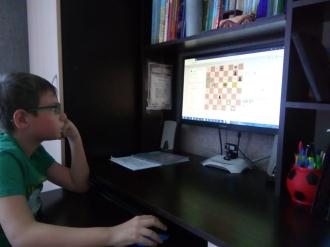 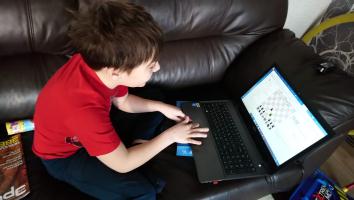 Участие в шахматной онлайн викторине